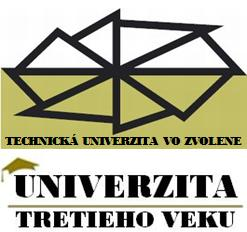 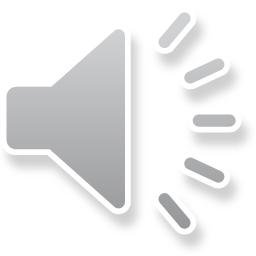 Študijné odbory: 
    Jazyky – Anglický jazyk pre začiatočníkov a mierne pokročilých, AJ konverzačný kurz s anglickým lektorom, Nemecký jazyk pre začiatočníkov a mierne pokročilých, Ruský jazyk pre mierne pokročilých s ruskou lektorkou, Konverzačný kurz - francúzsky jazyk, Konverzácia RJ s ruským lektorom
 
    Počítače - Práca s počítačom začiatočníci a pokročilí, Spracovanie fotografií a videí

    Iné – Základy práva, Psychológia, Psychologické praktiká, Tréningy pamäte, Osobnostný rozvoj pre seniorov, Šport pre zdravie, Huby a ich využitie, Záhradníctvo, Tvorivé dielne, Pamiatky UNESCO doma a v zahraničí, Výživa a zdravie človeka
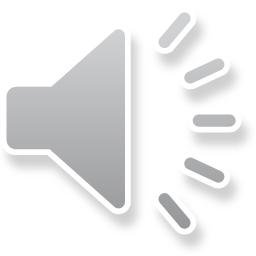 „Vzdelávanie 
v laviciach“…
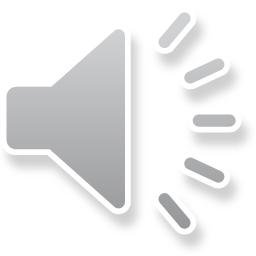 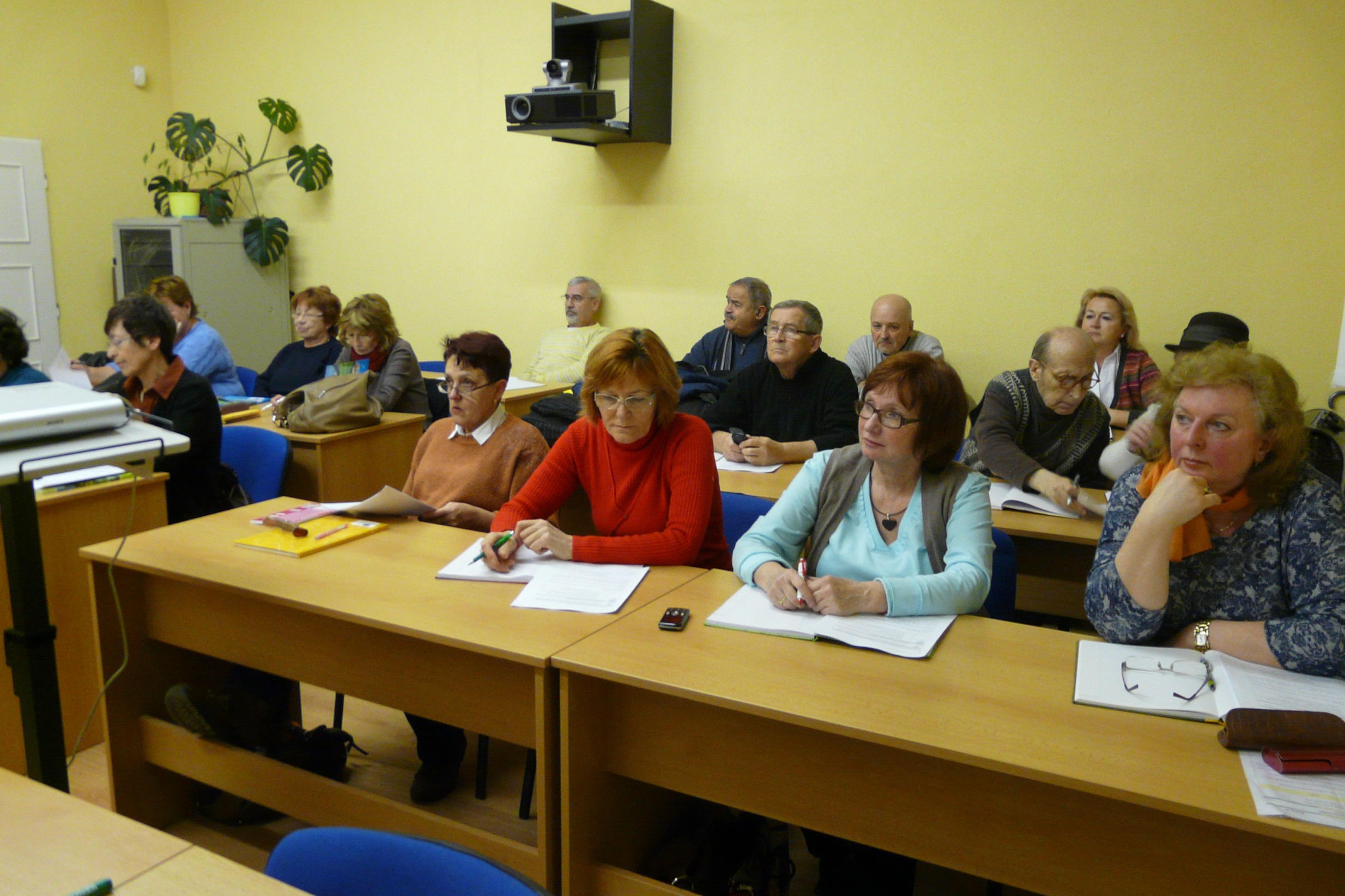 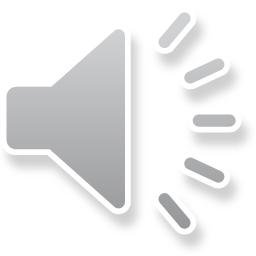 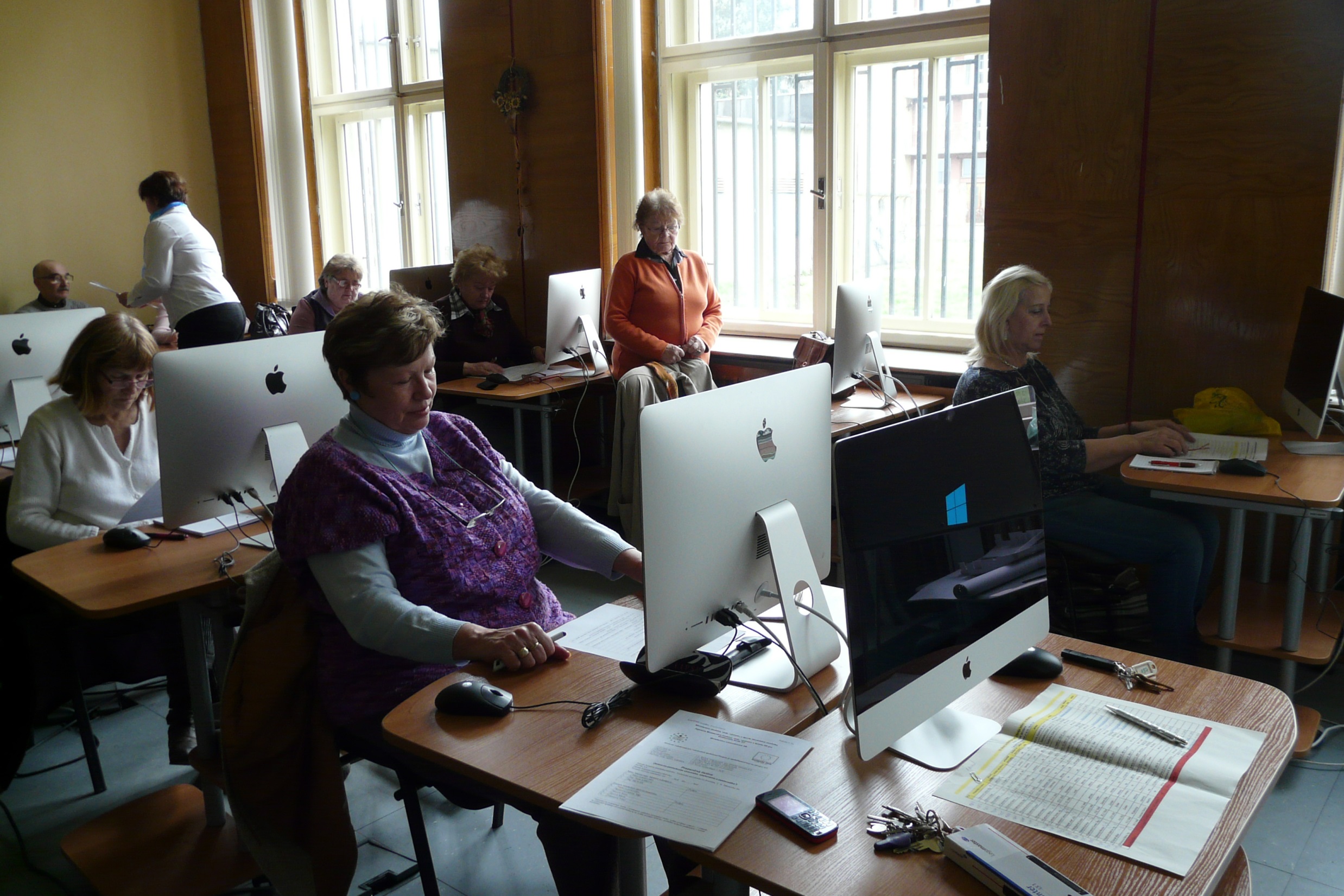 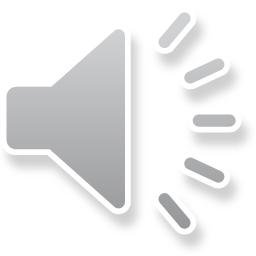 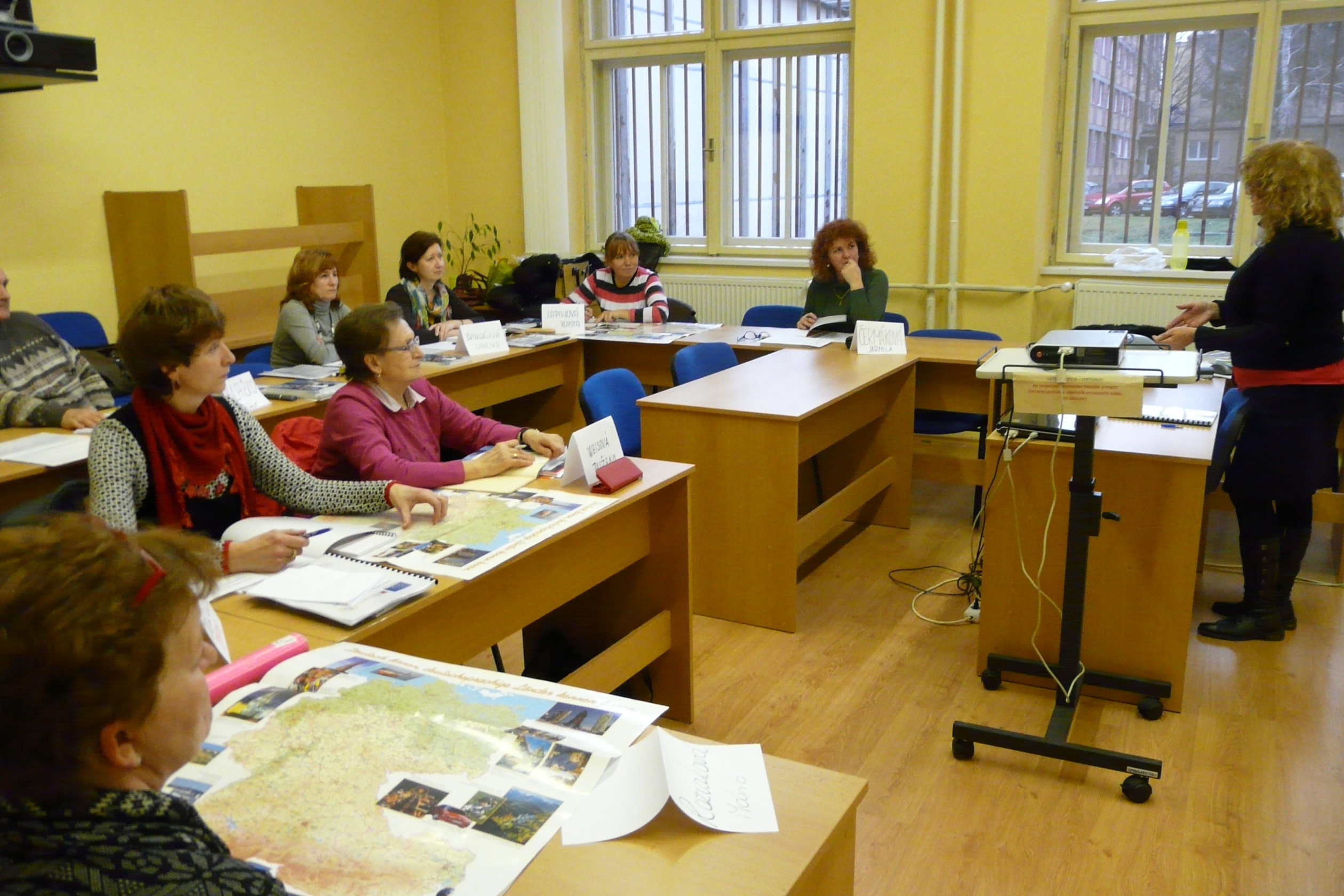 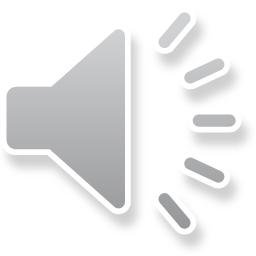 „Vzdelávanie 
mimo lavíc“…
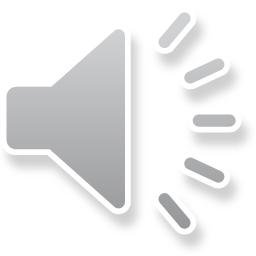 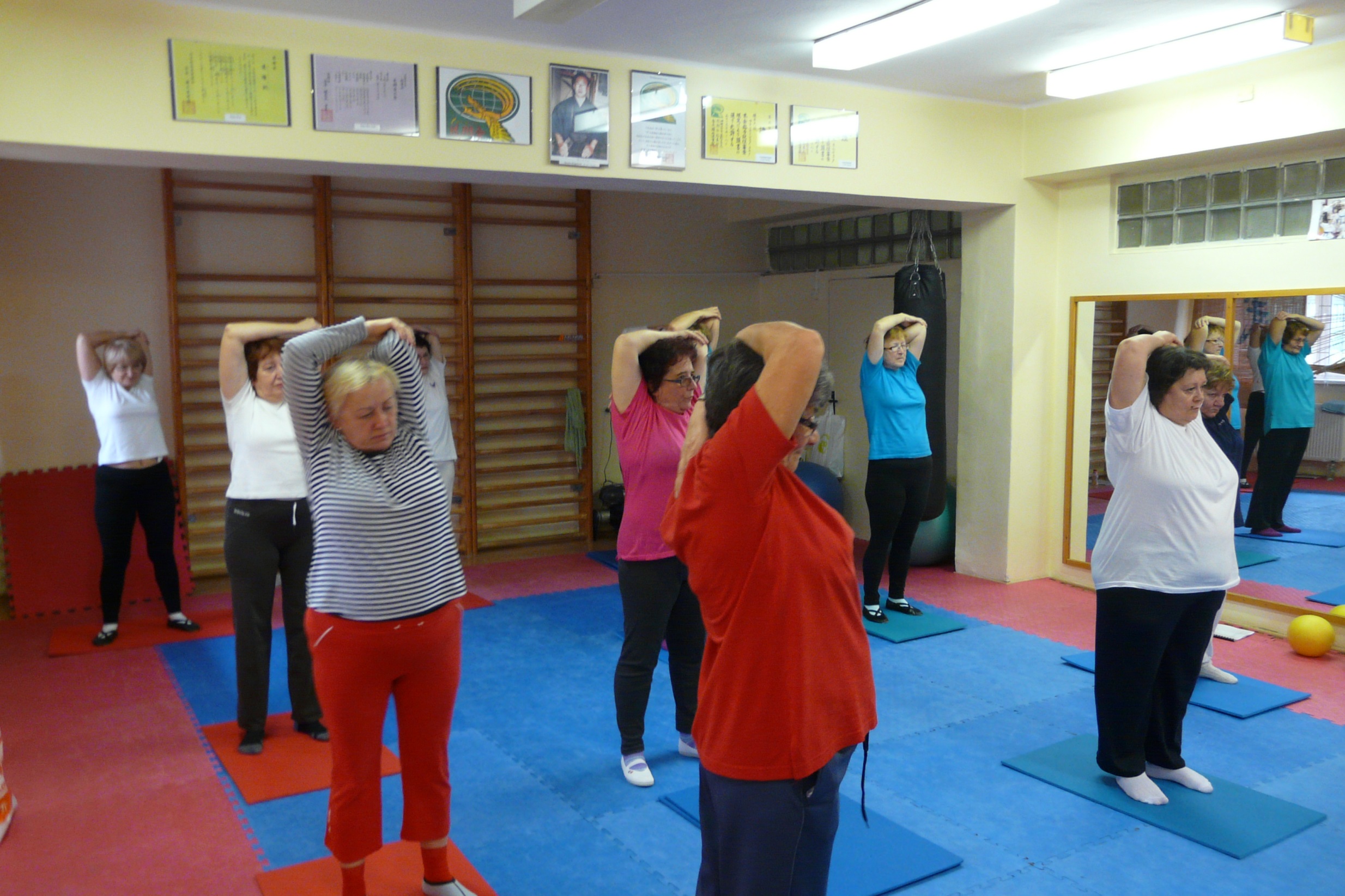 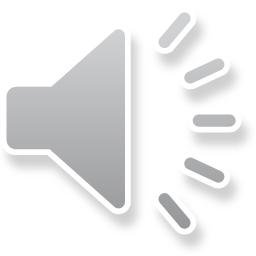 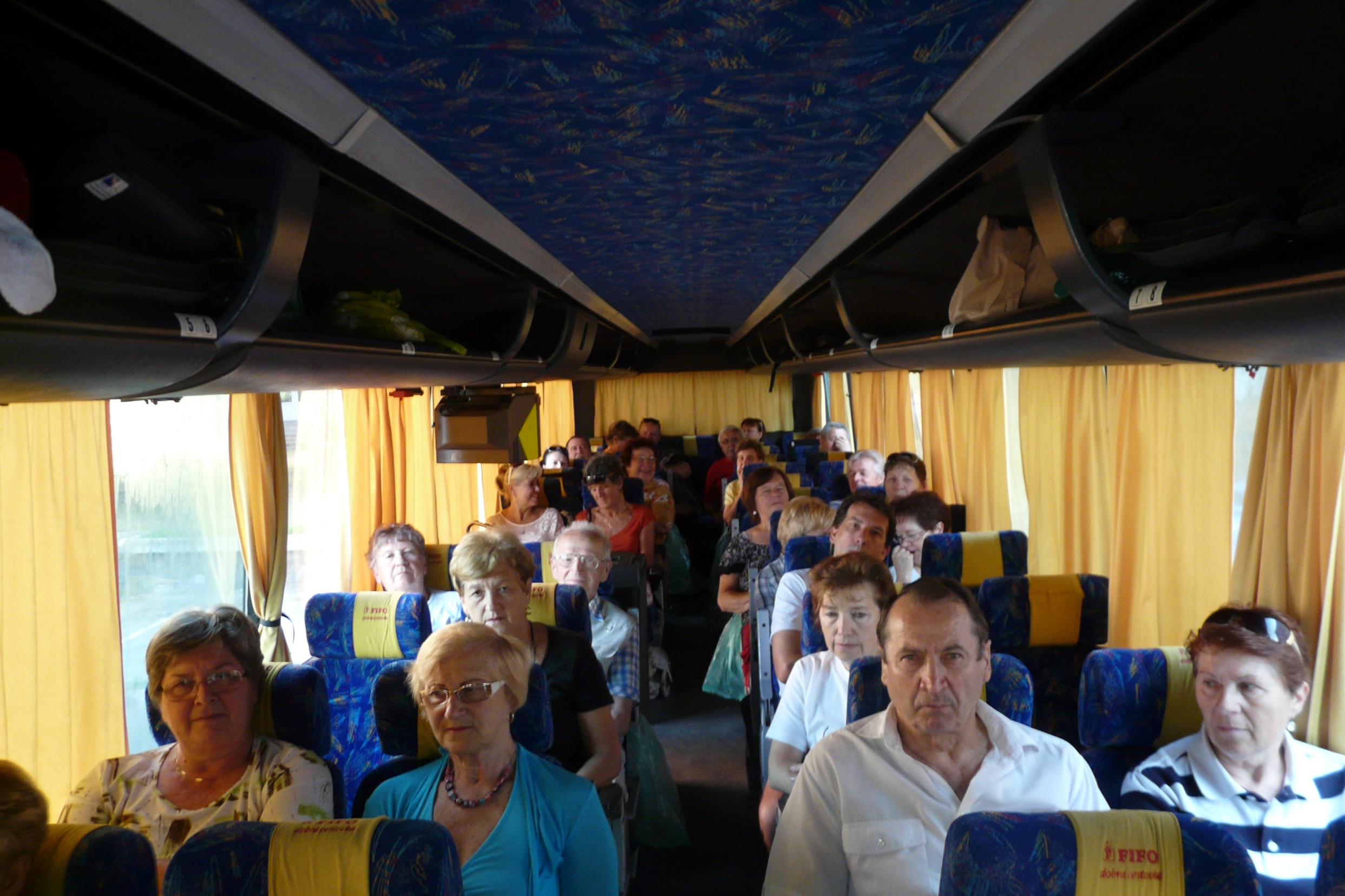 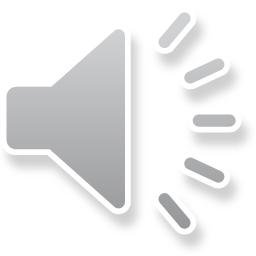 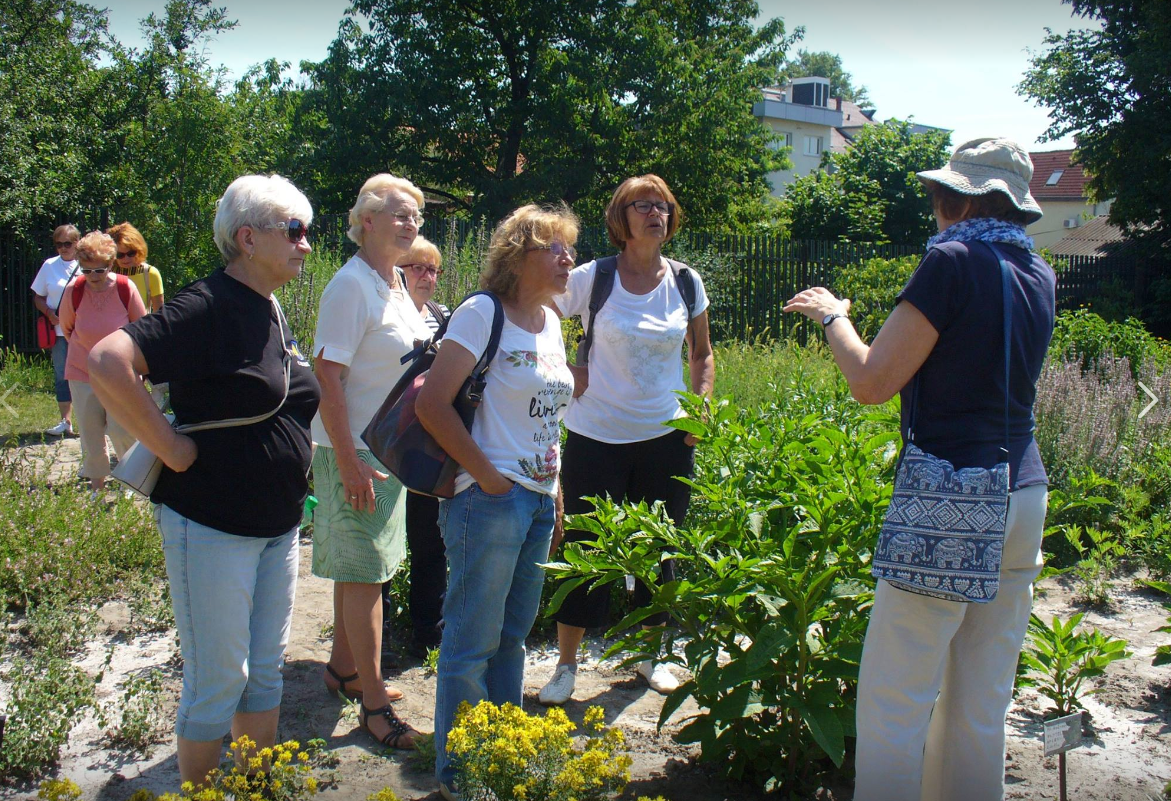 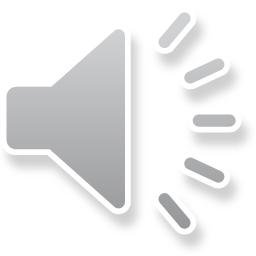 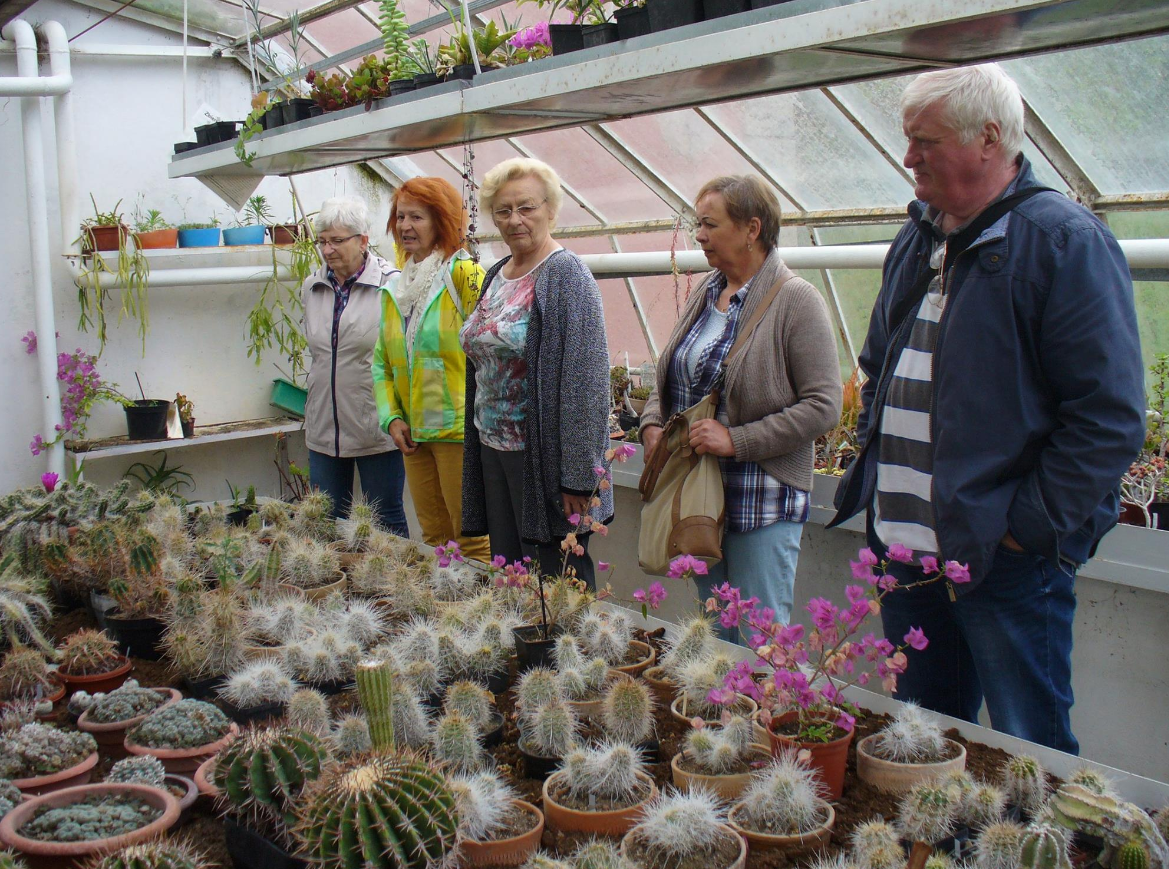 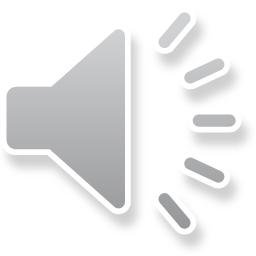 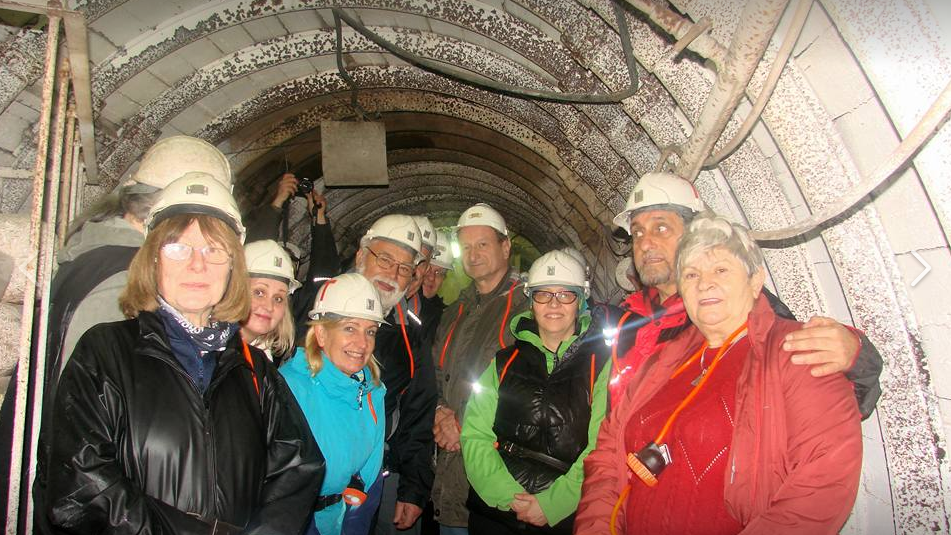 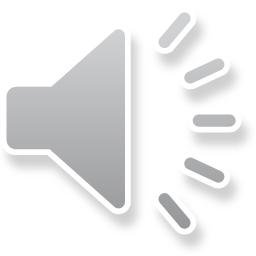 Máme aj iné aktivity…
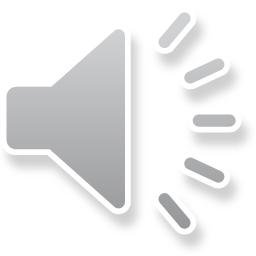 Medzinárodná športová olympiáda – September 2019 – 8.ročník
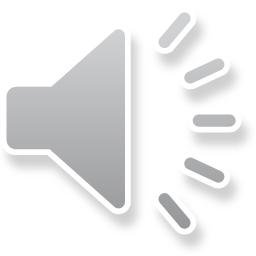 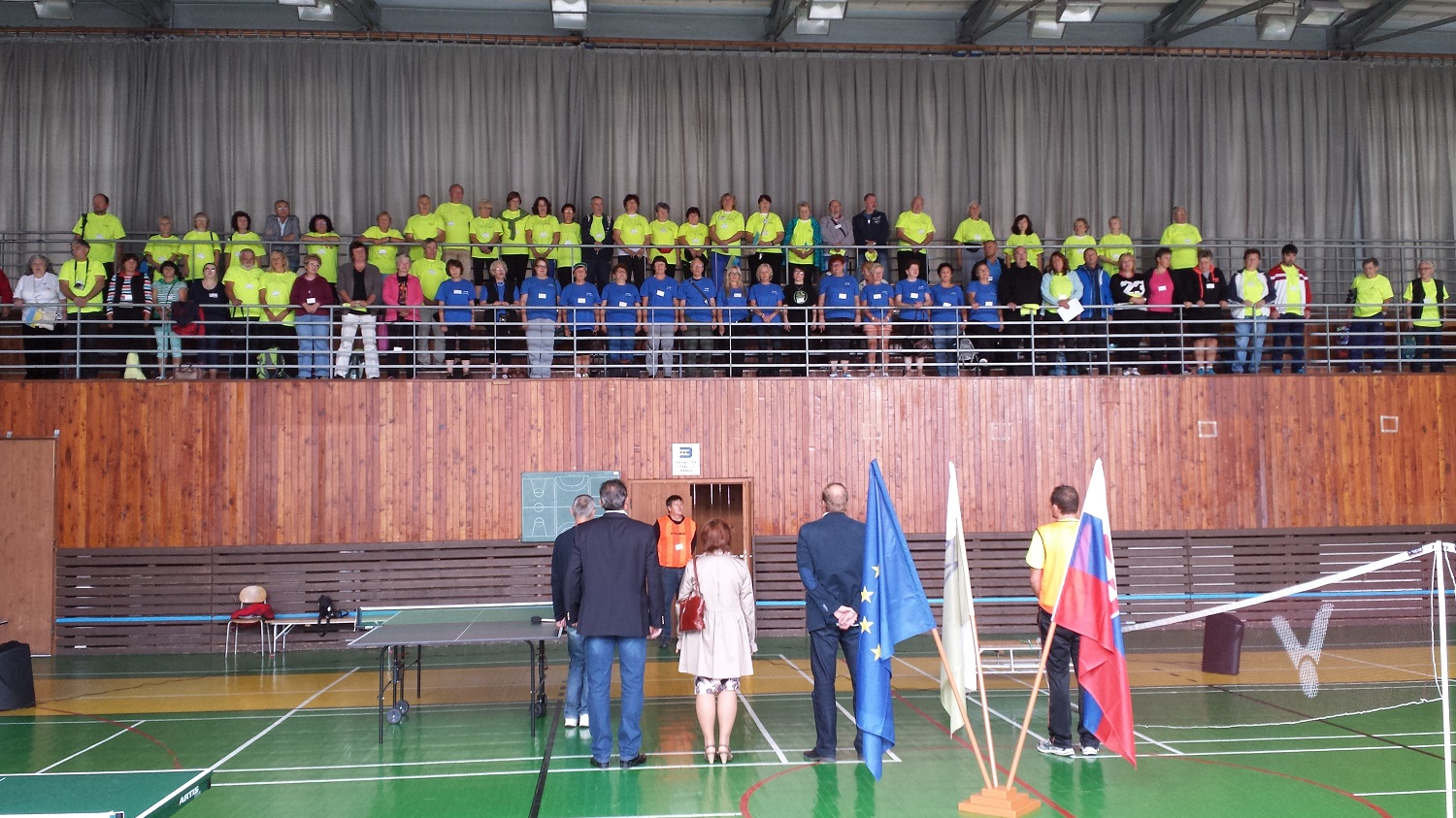 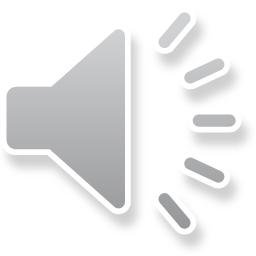 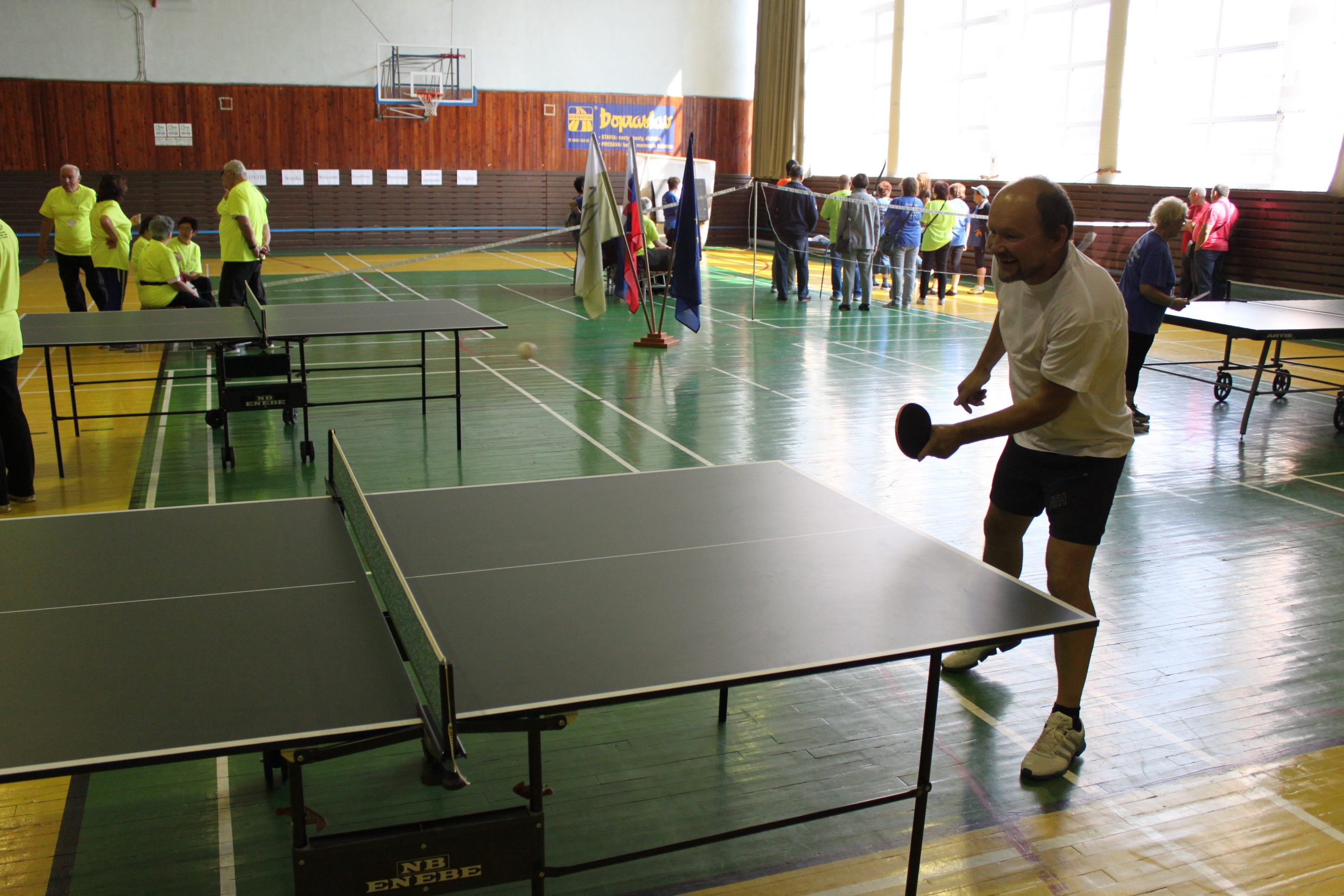 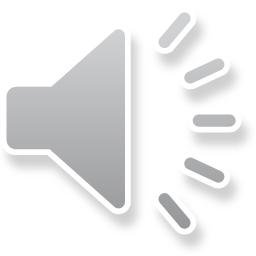 Naši študenti v zahraničí… 
GB, A, RUM, PT, LT, POL, CZE, D, RUS, UKR, TUR
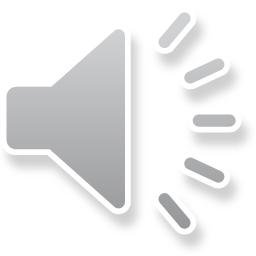 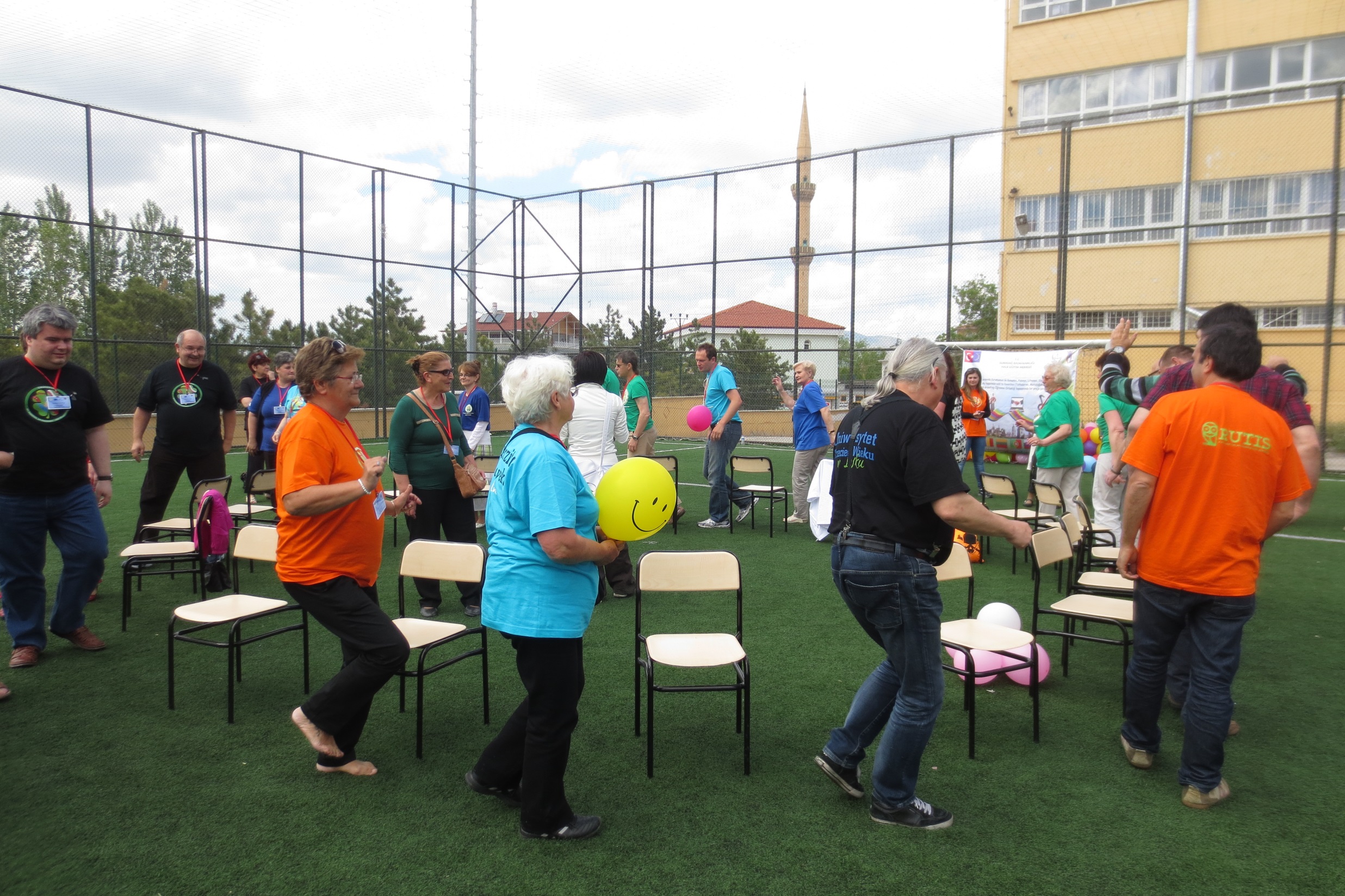 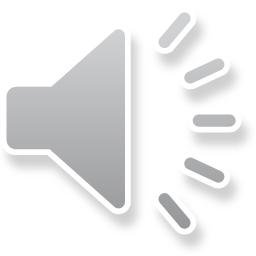 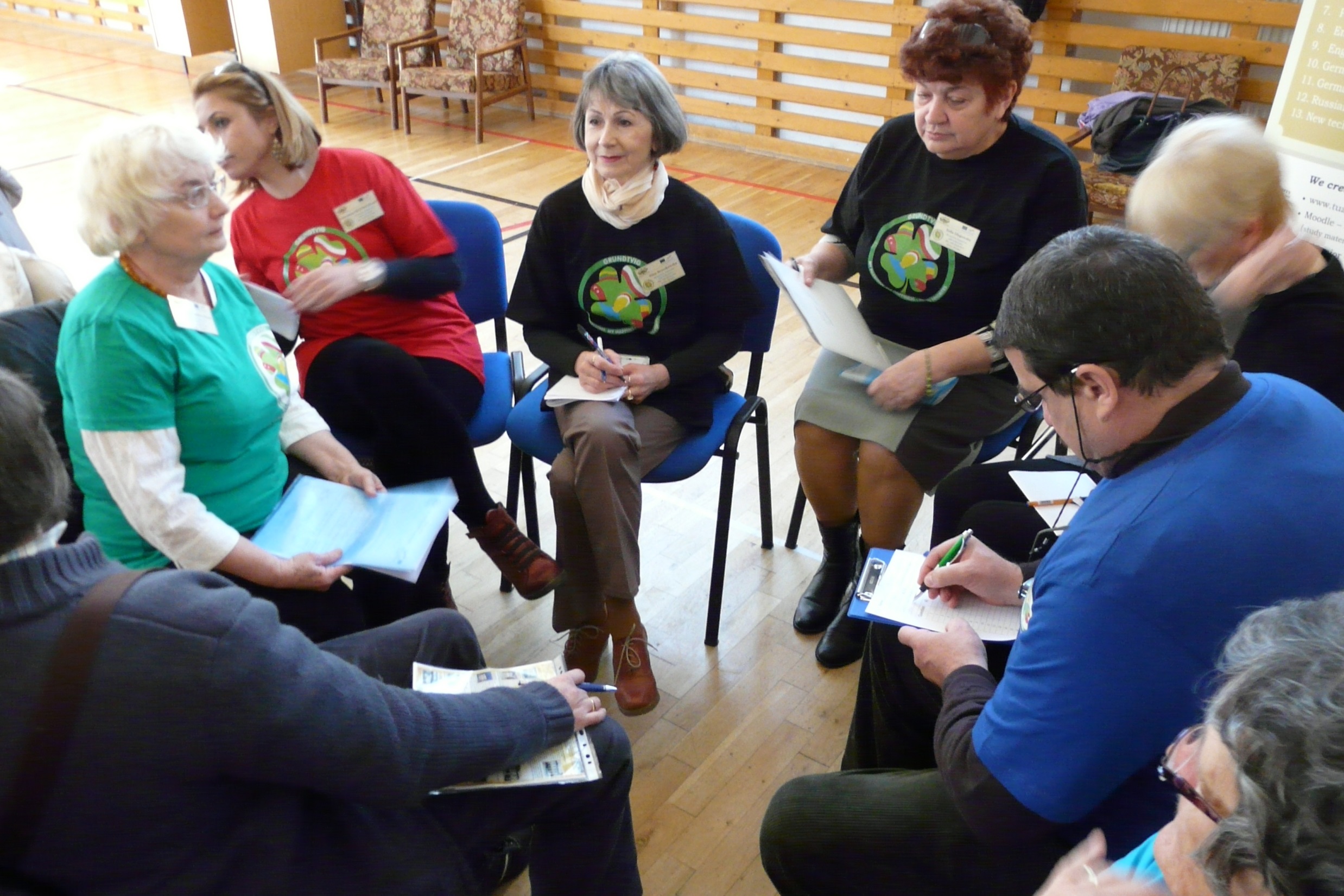 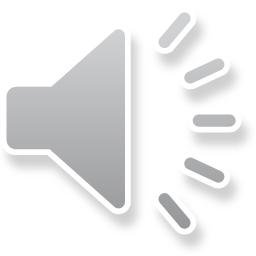 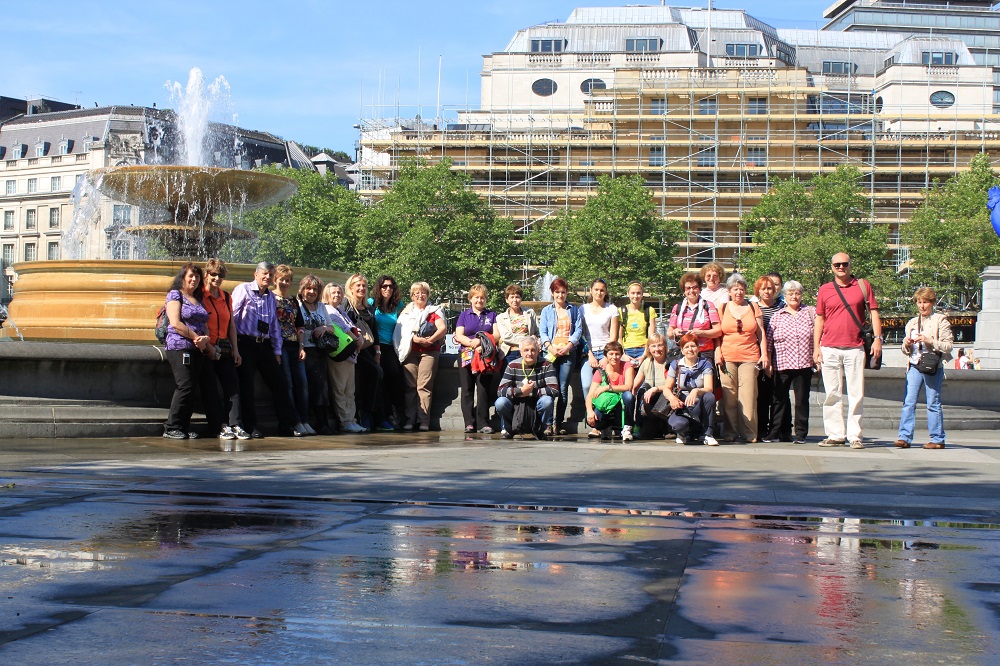 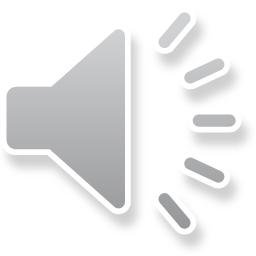 Pravidelné medzinárodné mobility

Máj – Poľsko, Lubsko – Športovo-kultúrne podujatie

Máj, Jún – Rusko, St.Petersburg, Samara – Kultúrno-poznávacie podujatie
Aug – Ukrajina, Lutsk - Športovo-kultúrne podujatie
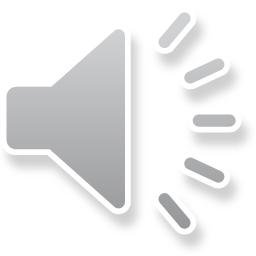 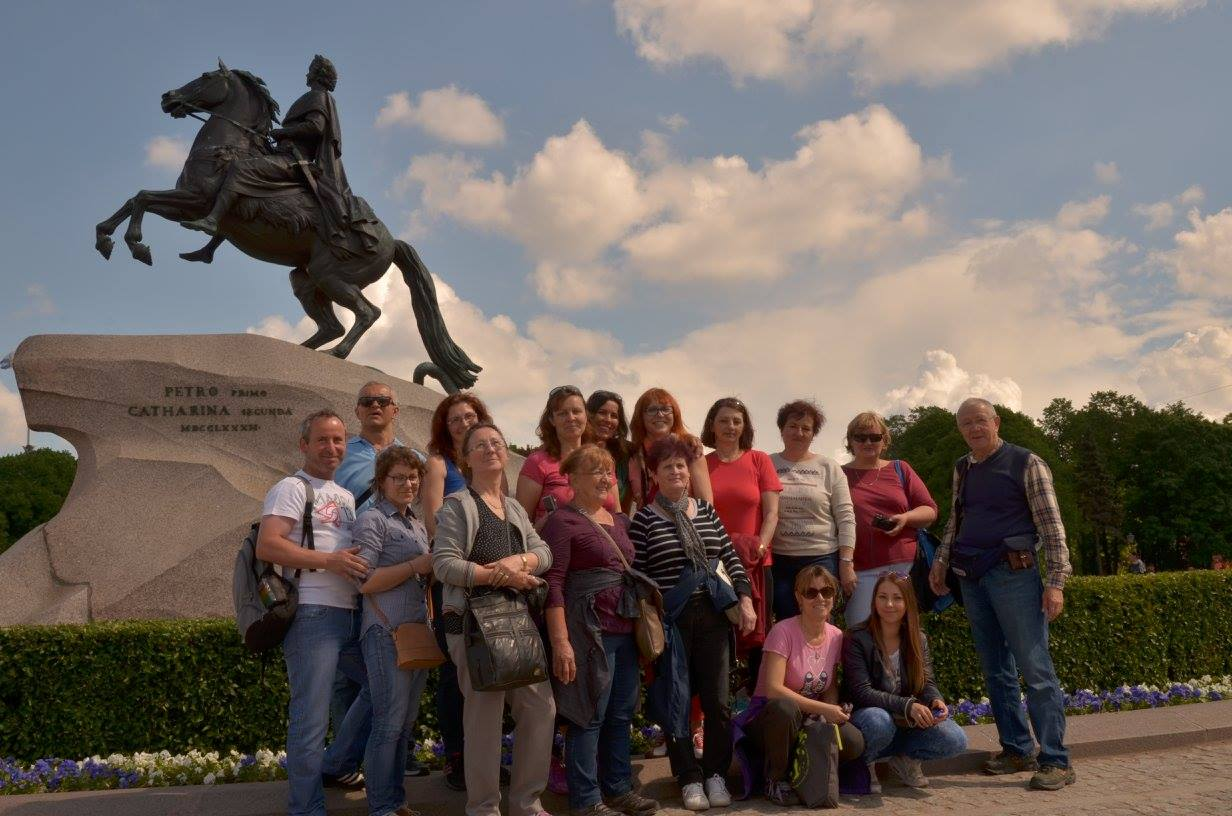 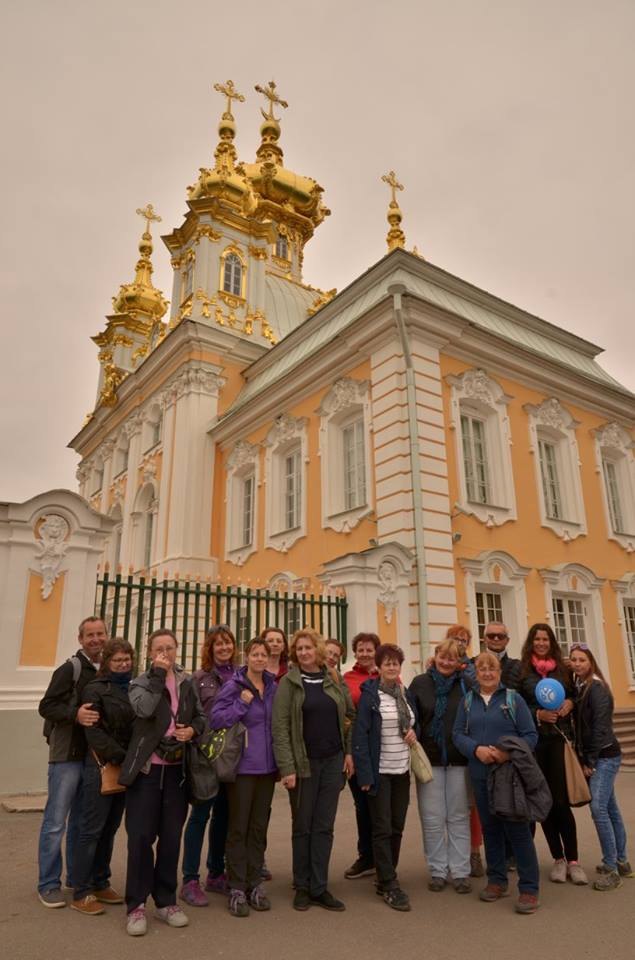 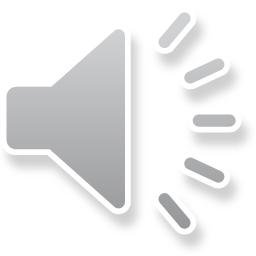 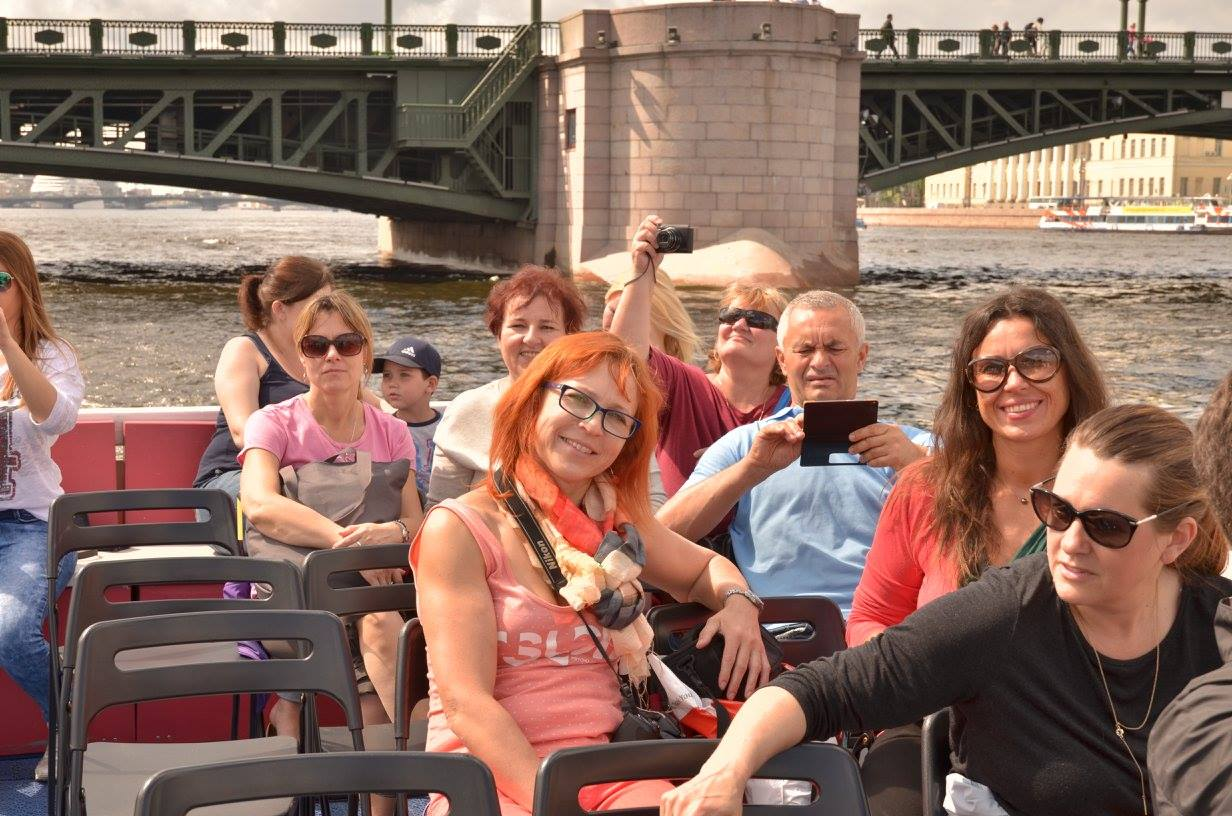 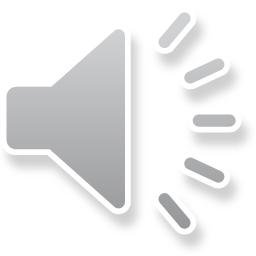 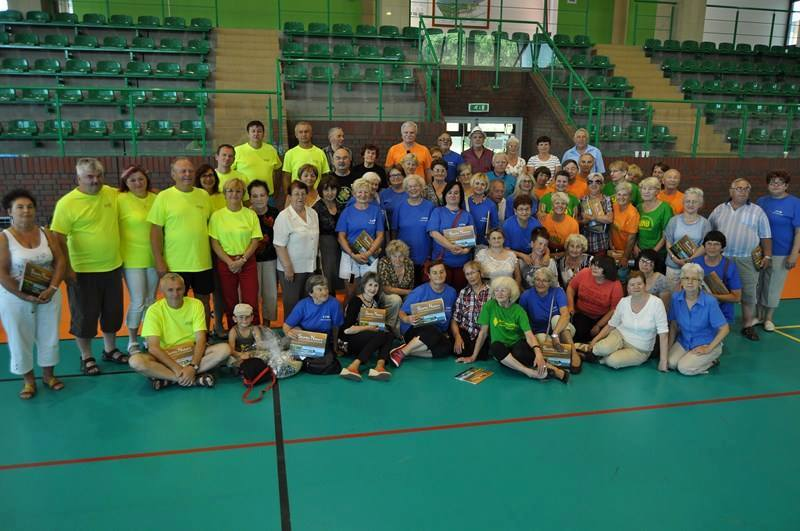 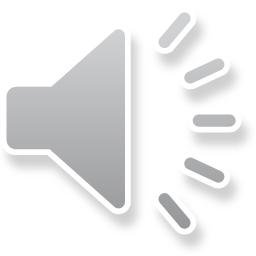 Máme aj projektové aktivity…potrebujeme aj iné zdroje na kvalitu…
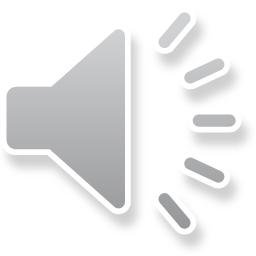 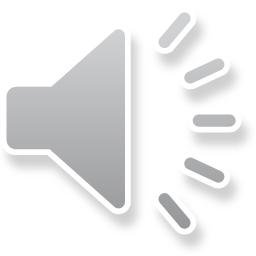 NOVINKY...
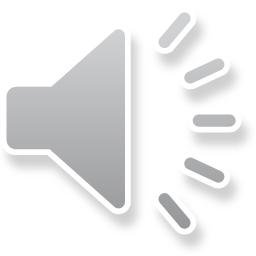 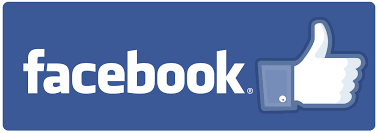 www.facebook.com/UTVzvolen - stránka
(pravidelne dávame informácie z organizácie UTV a tiež prispievajú aj študenti UTV) k 24.1.2018 – 629 „likov“ (páči sa mi)


UTV Zvolen Channel – krátke videá aktivít UTV
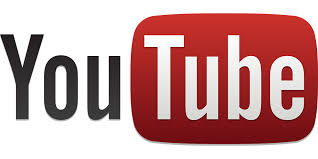 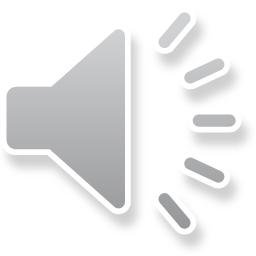 Zisťujeme Vašu spokojnosť prostredníctvom elektronického dotazníka:
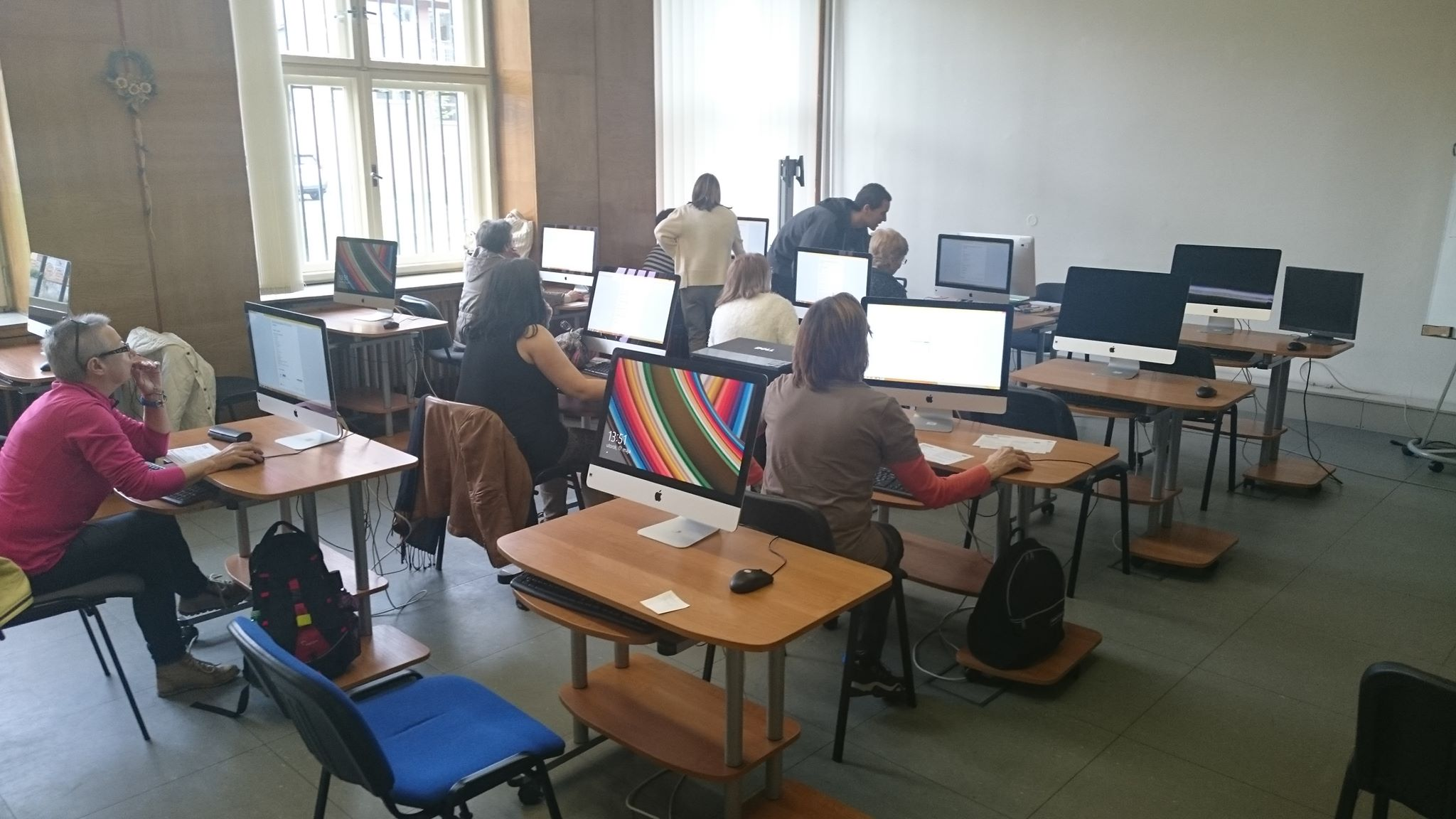 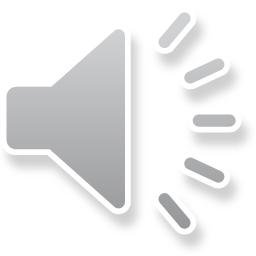 Virtuálna univerzita tretieho veku
Spolupráca TUZVO s ČZU Praha – vzdelávanie seniorov prostredníctvom počítača
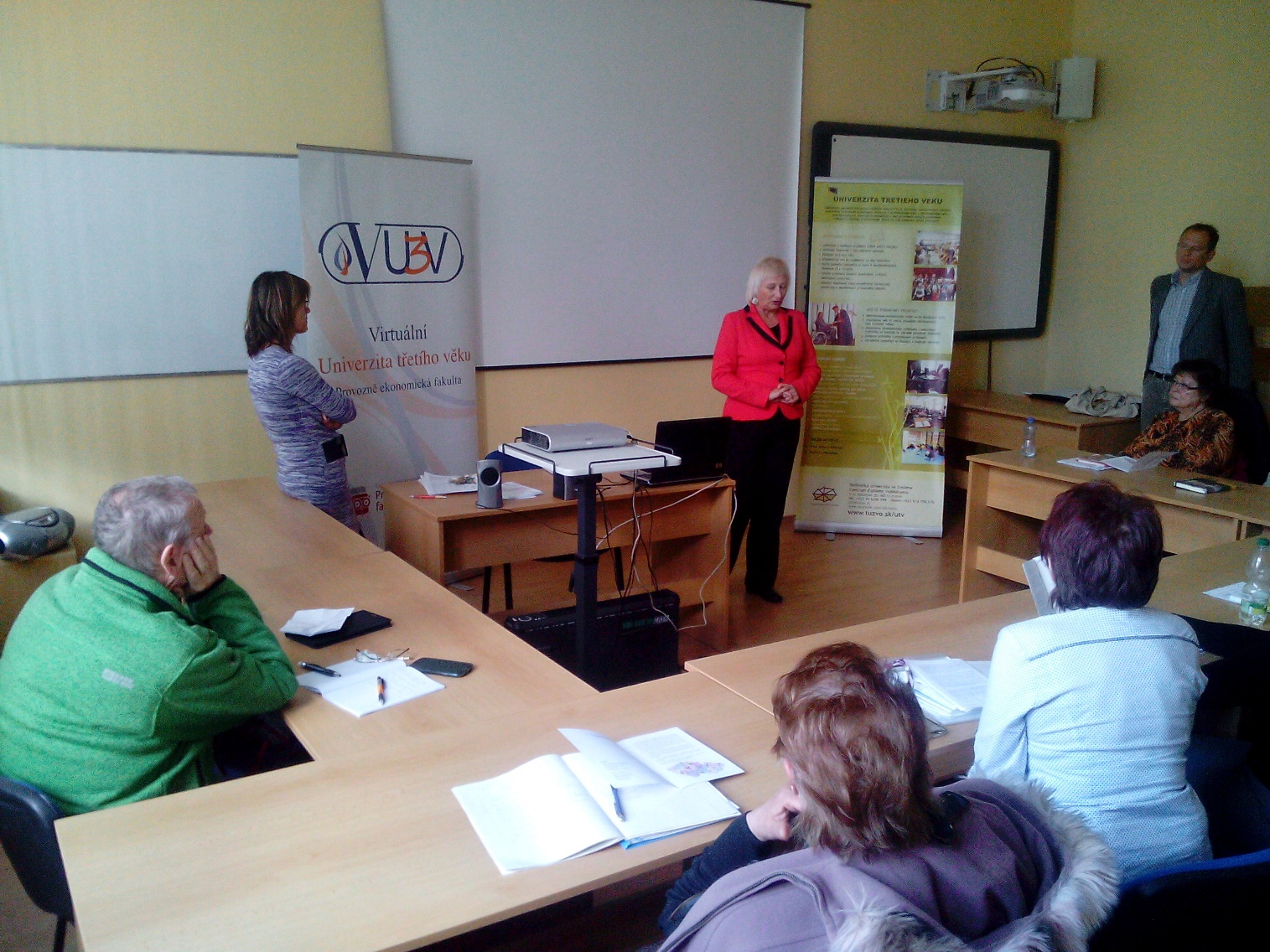 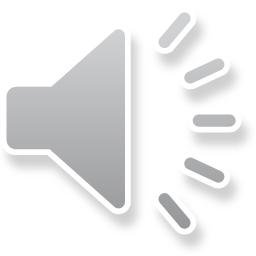 „Seniori – Seniorom“
Organizácia zaujímavých prednášok „amatérov – lektorov“ (z radov študentov UTV) – pre študentov UTV
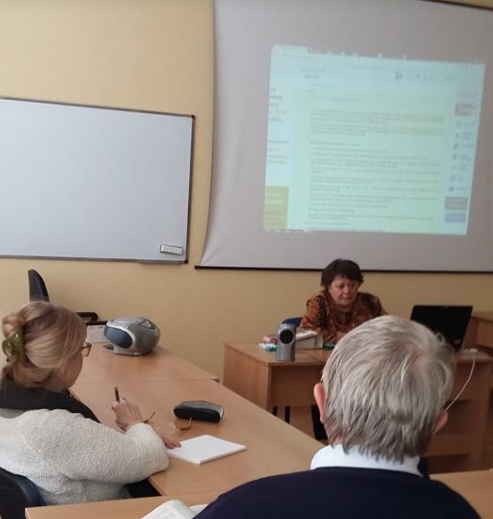 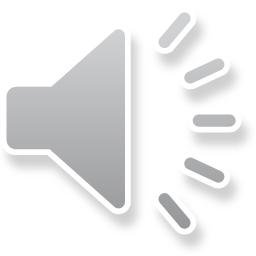 „Organizácia plesu pre študentov UTV v spolupráci so Zvolenským speváckym zborom“
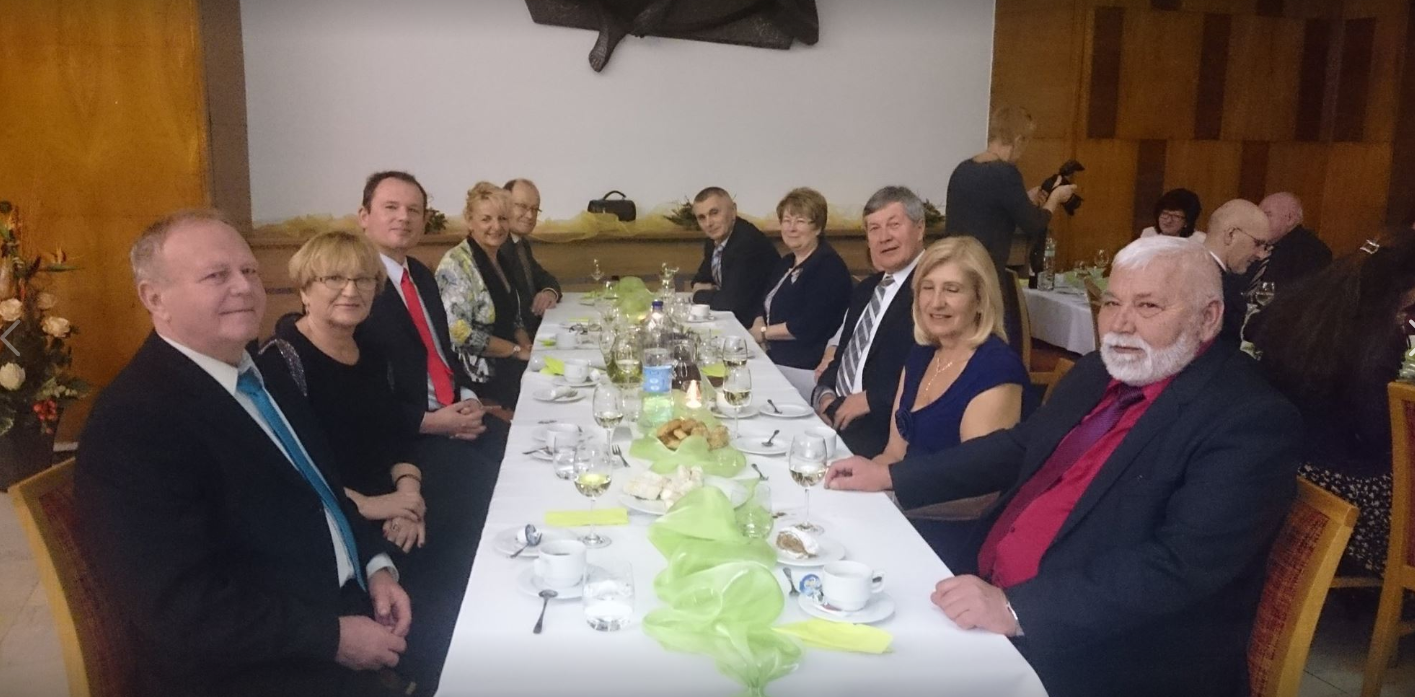 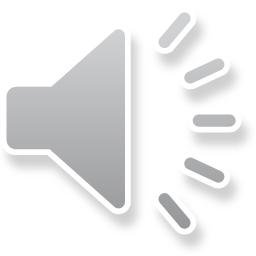 Ak ste spokojní tak to povedzte ďalej, ak nie povedzte to nám.
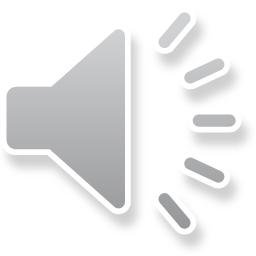